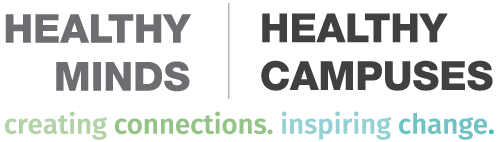 Campus Mental Health Strategies Series
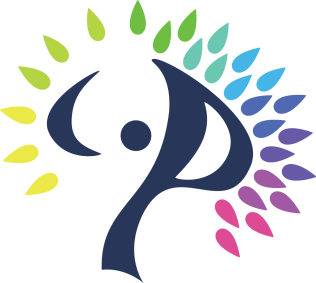 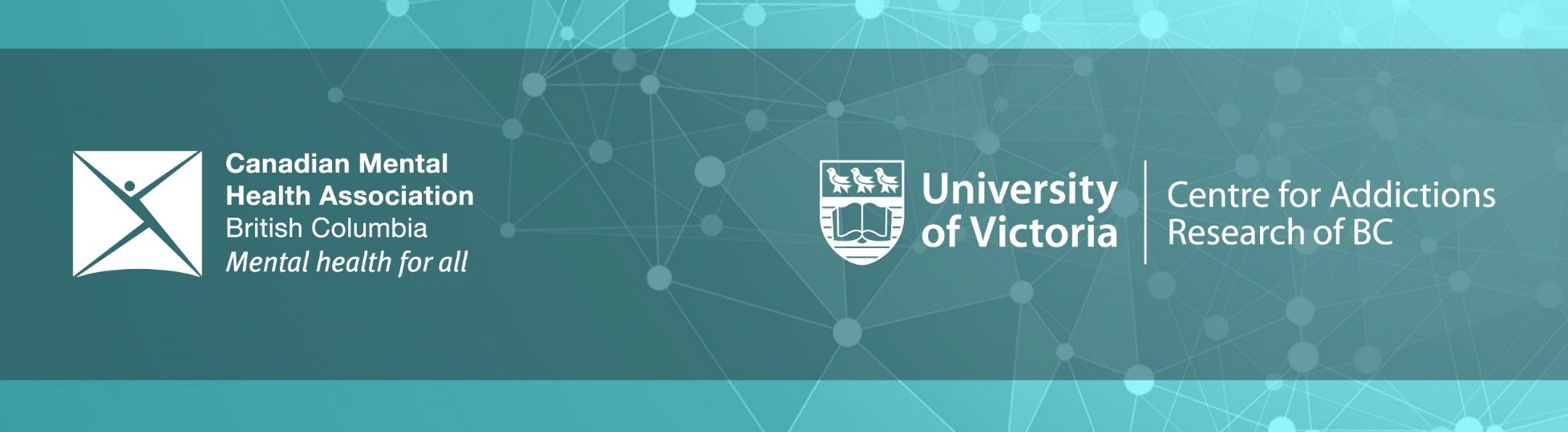 Webinar II: Planning for success through lessons learned
How to implement a 
mental health strategy: 
Roadblocks and opportunities
Facilitator: Kevin Friese, University of Alberta
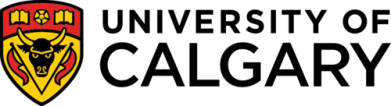 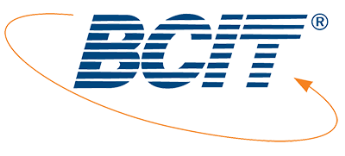 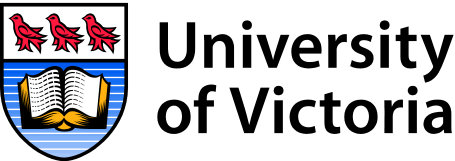 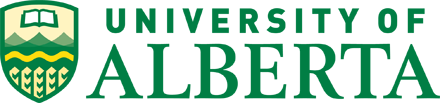 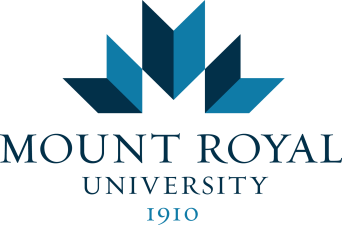 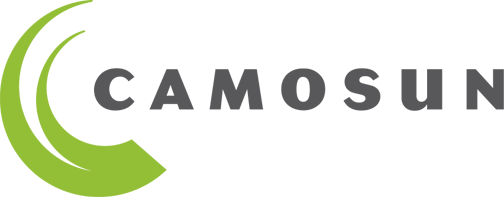 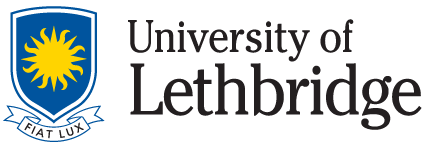 Introductions
Program Development 
& Evolution

Identifying priorities, needs, and challenges
Growing from within
Depth of service
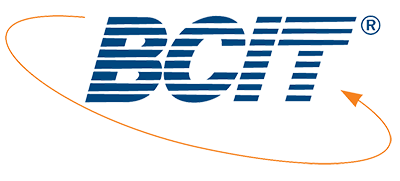 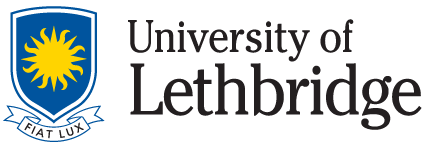 Championing the Cause

Executive buy-in
Ownership and responsibility
Engaging students
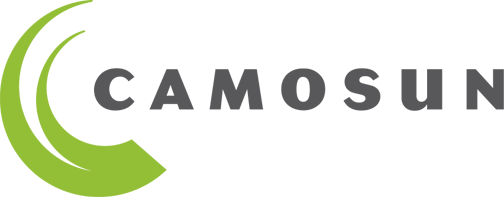 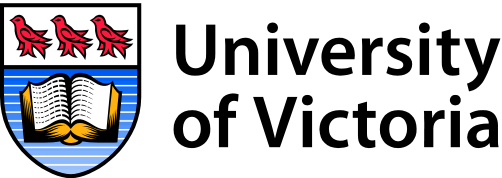 Maintaining Momentum

Building confidence
Creating space for dialogue
Collaborating and complementing services
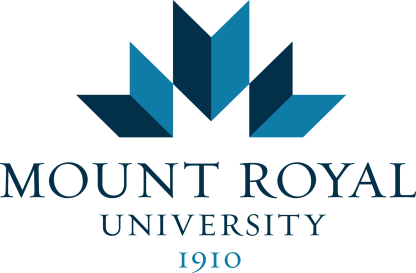 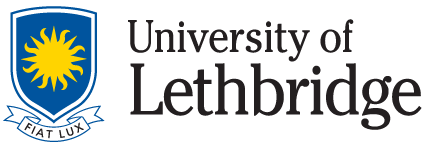 Mental Health Literacy

Targeting your audience
Tried and true resources
Thinking outside the box
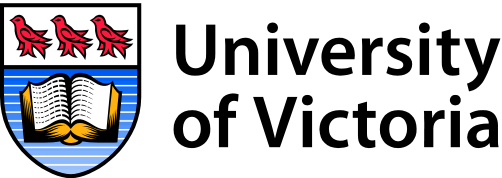 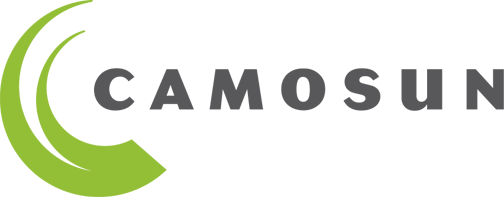 Evaluation

Ongoing techniques
Policy readiness
Shifting priorities
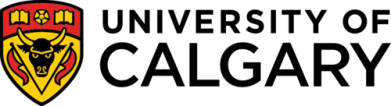 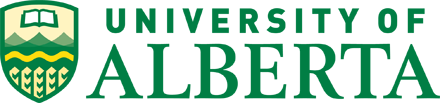 Final Remarks
What are you bringing back to YOUR campus?

Twitter
@HealthyCampuses  | @healthycampusAB  | #strategyABCs

Discussion Board
http://bit.ly/2h7KDlZ

Contact
healthy.campuses@cmha.bc.ca  | healthycampuses.ca
danielle.stewart @ucalgary.ca